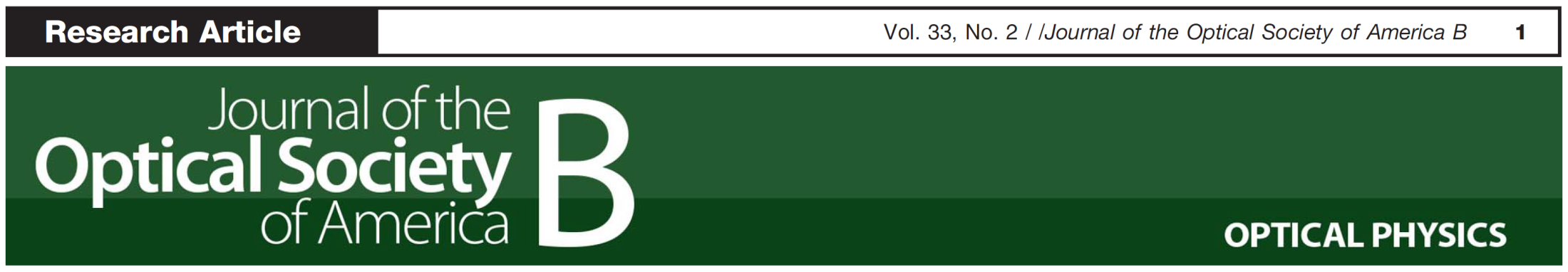 Optical Bistability in a five-level cascade EIT medium: an analytical approach
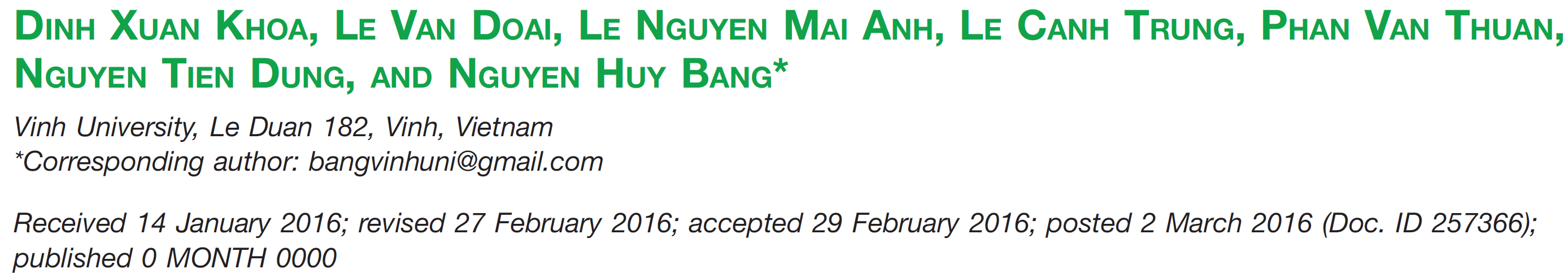 Speaker: Nguyen Huy Bang
Vinh University, 182 Le Duan street, Vinh City, Vietnam
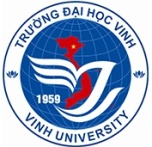 1
Vinh, 20 March/2016
Outline
1. Introduction
2. Five-level cascade EIT system
3. EIT enhanced Kerr nonlinearity
4. Optical Bistability in a five-level cascade EIT medium
5. Conclusions
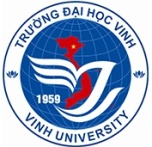 2
Vinh, 20 March/2016
1. Introduction
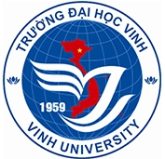 What is optical bistability (OB)? Why we need analytical ?
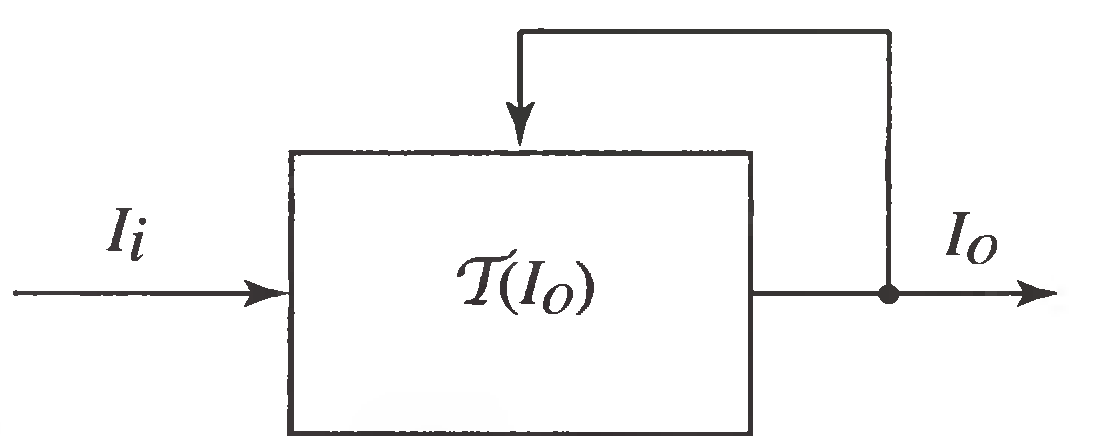 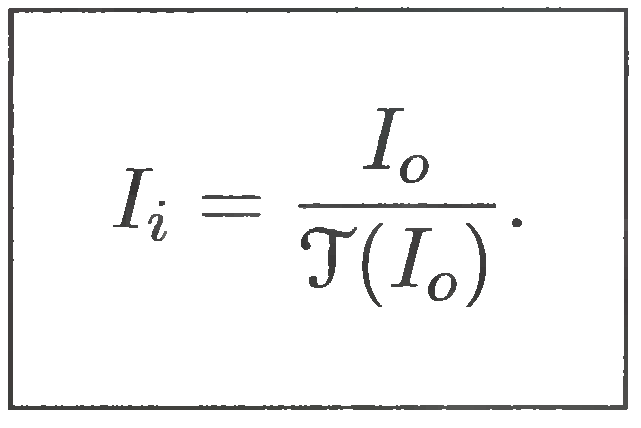 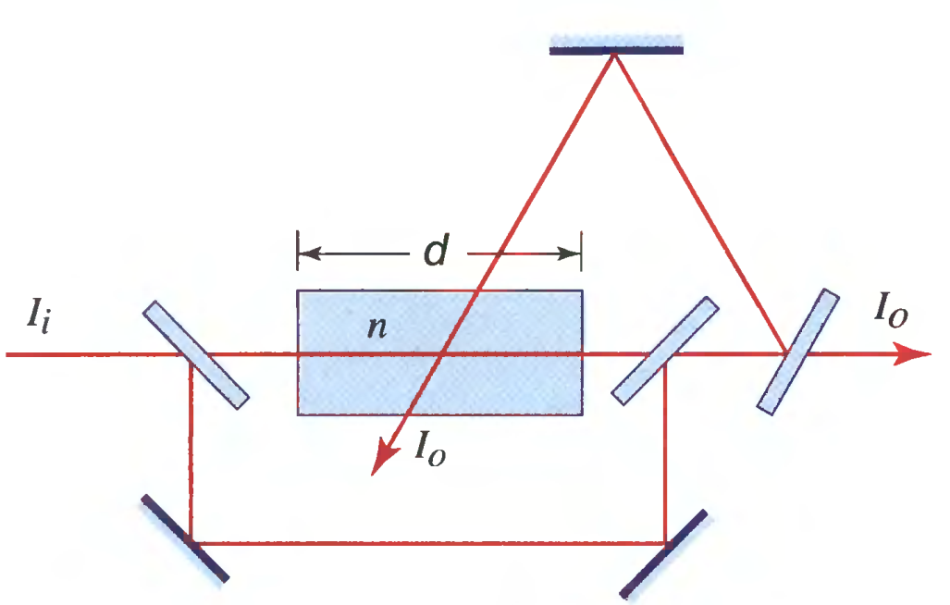 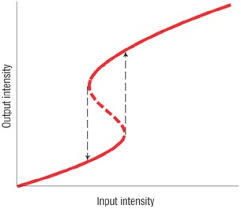 Two requirements:
Nonlinearity n (Kerr type)
 Optical feedback
1. Introduction
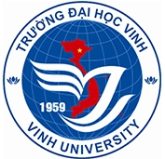 Some applications of OB:
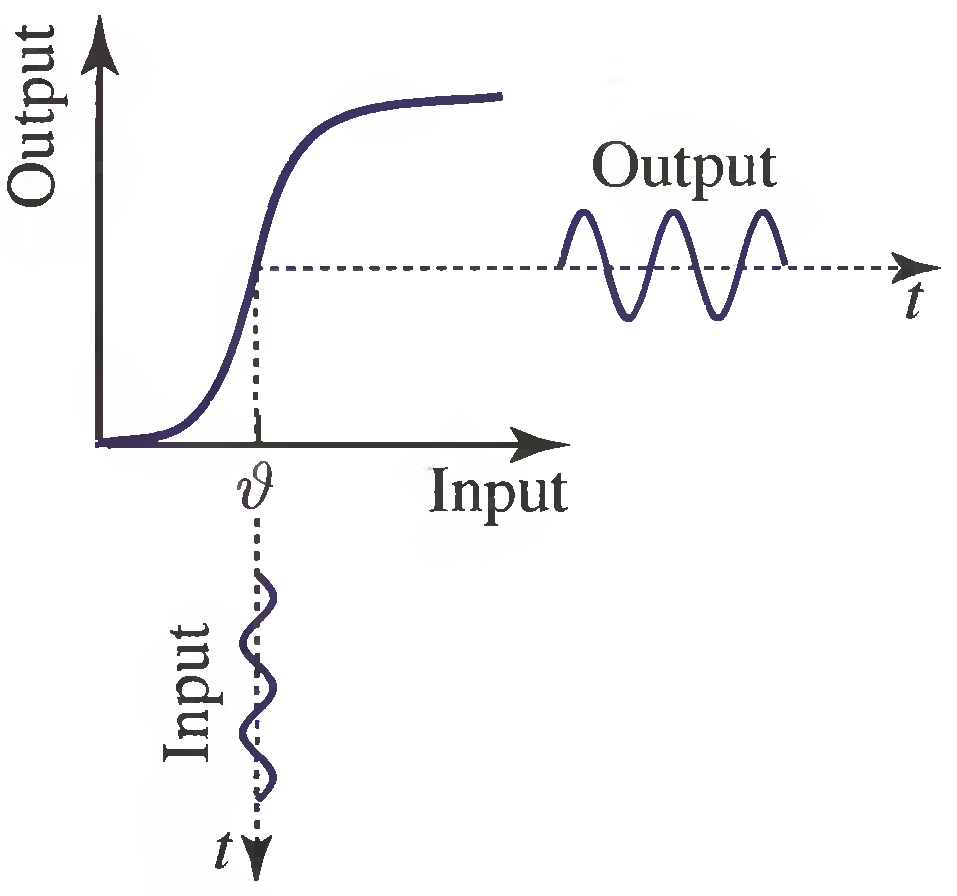 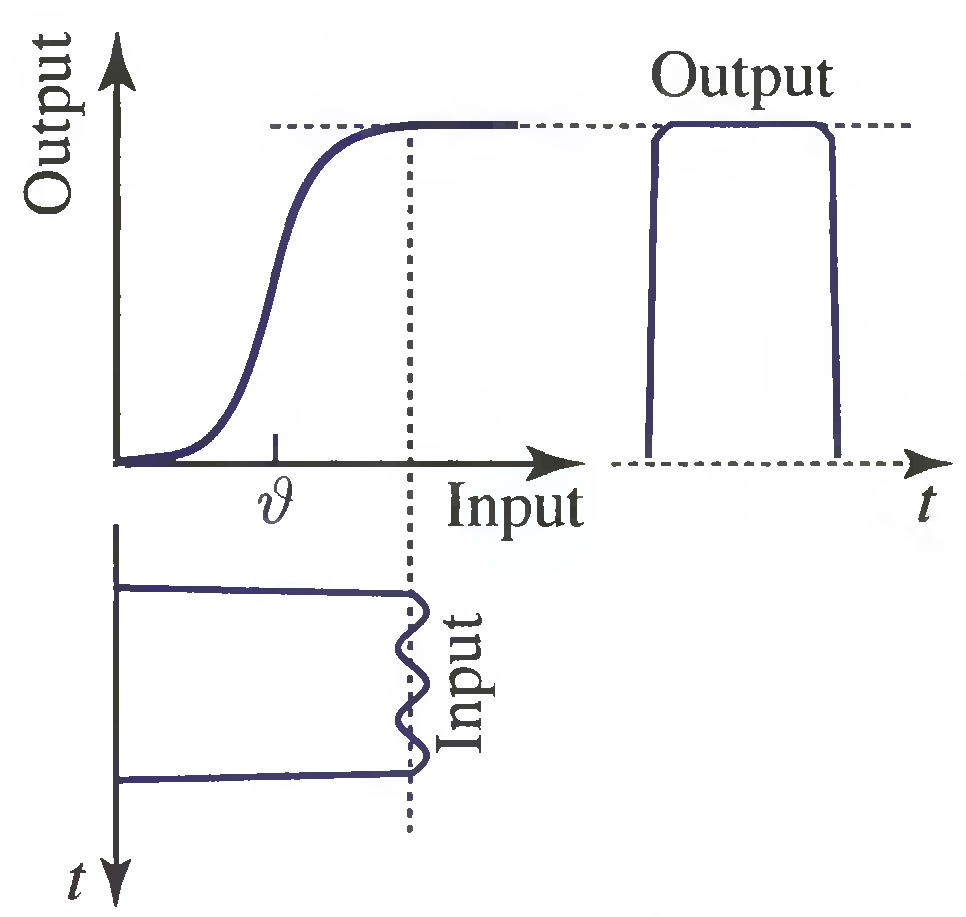 Amplifier
Pulse shaper
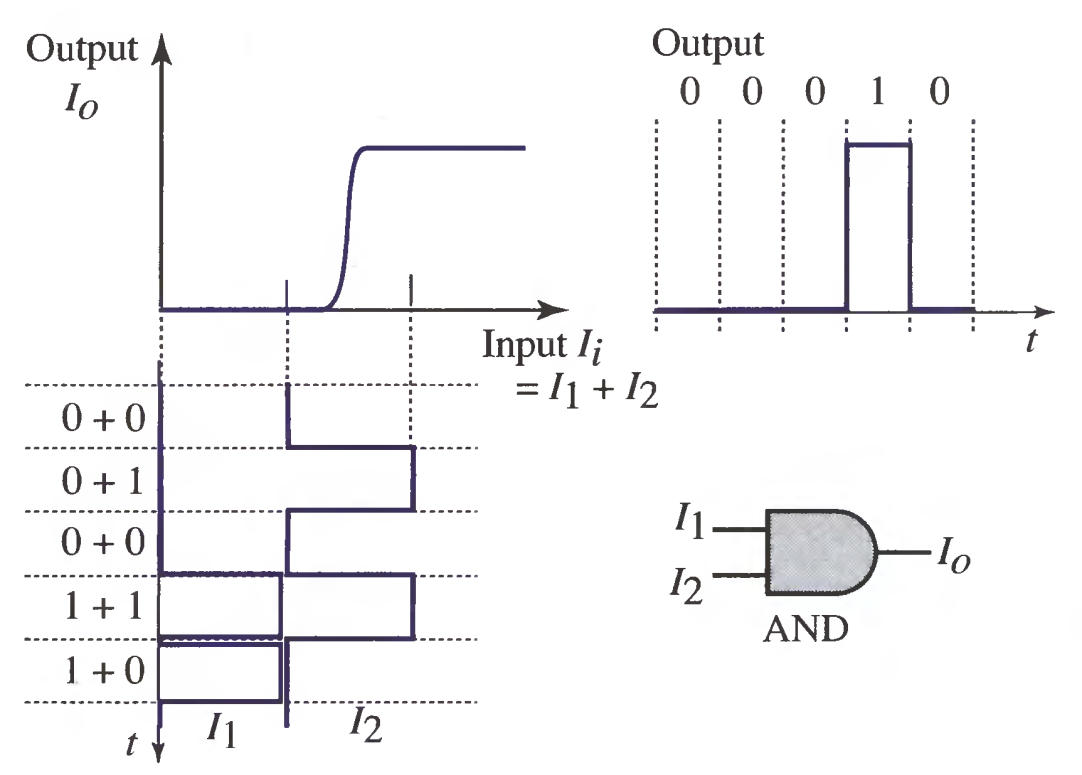 Logic gate AND
1. Introduction
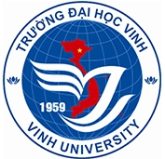 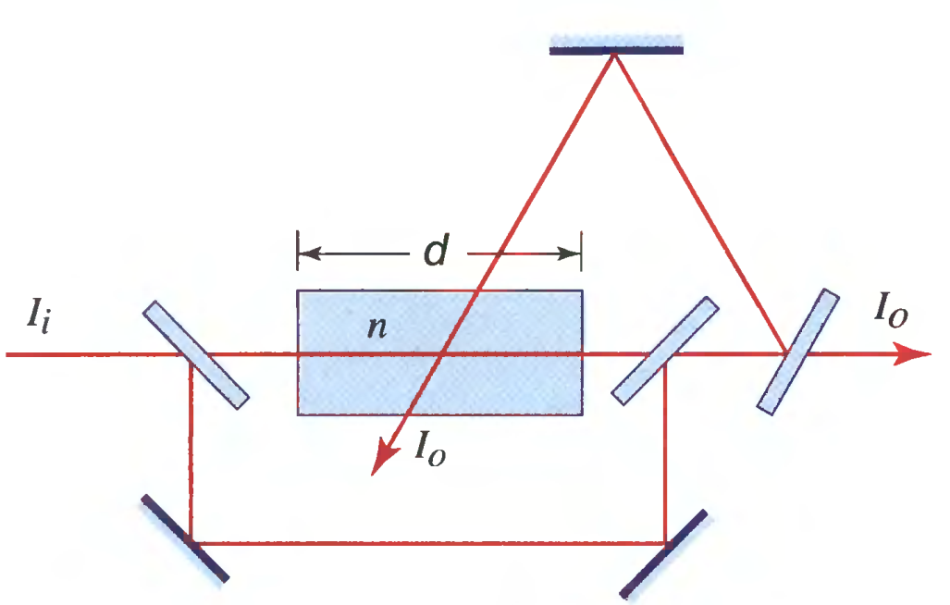 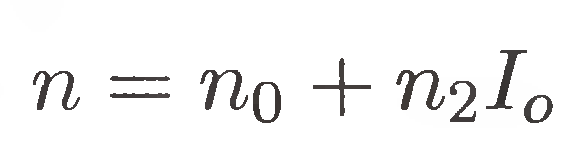 Key for modern OB devices: nonlinearity as large as possible!
Two mechanisms to enhance the nonlinearity:
Fabricate new Kerr materials: n2  10-10 cm2/W
Using atomic resonances: n2  10-5 cm2/W
How ?
Face two problems:
Resonance absorption.
 Thermal effect.
1. Introduction
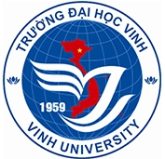 Electromagnetically induced transparency (EIT):
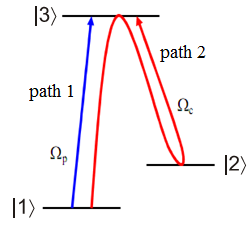 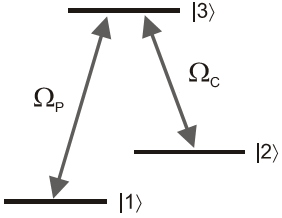 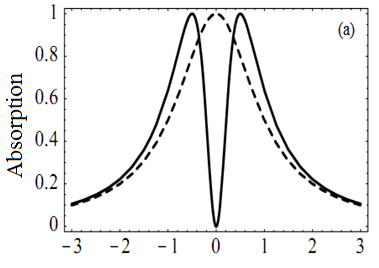 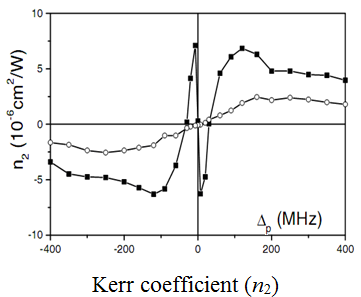 Three-level system
Quantum  interference paths.
Absorption spectrum
[2] H. Wang, D. Goorskey, and M. Xiao, “Enhanced Kerr nonlinearity via atomic coherence in a three-level atomic system”, Phys.Rev.Lett., 87 (2001) 073601
1. Introduction
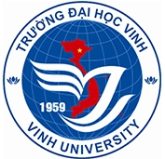 Optical bistability in a three –level atomic systems:
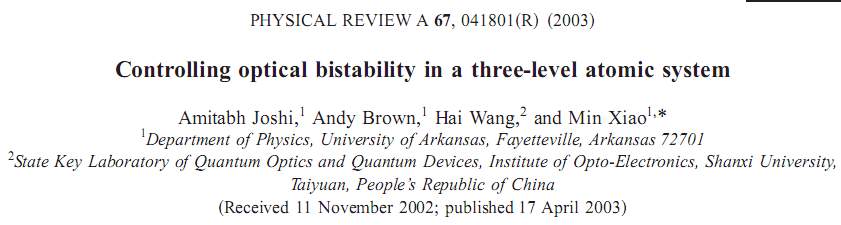 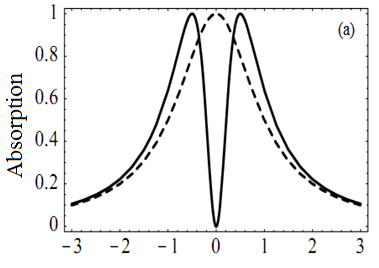 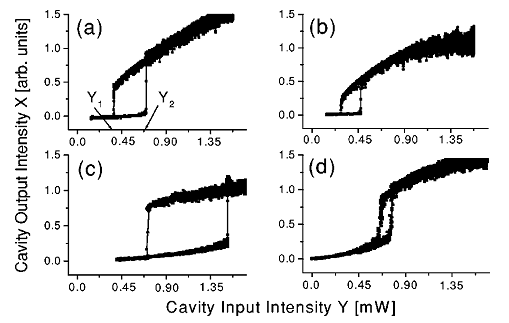 Absorption spectrum
Disadvantage of the three-level: single window (narrow spectral region)!
2. Five-level cascade EIT system
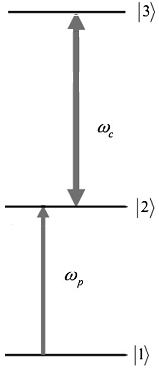 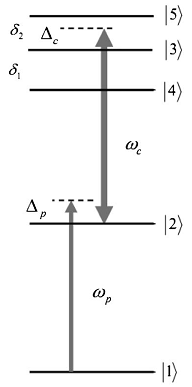 Three-level cascade system
Five-level cascade system
Requirement:  + Closely-spacing levels: (hyperfine states);
                          + Intense coupling laser
8
J. Wang et al, Phys.Lett.A 328(2004) 437
2. Five-level cascade EIT system
The mater equation:
25 equations for ρik (i, k = 1..5)
Relationship between ρ and χ:
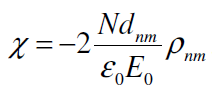 Perturbation technique:
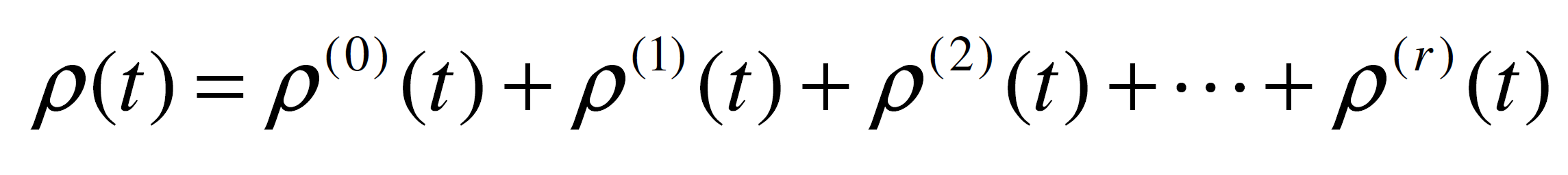 9
2. Five-level cascade EIT system
aik (relative transition strengths )
10
Optik 125(2014) 3666
2. Five-level cascade EIT system
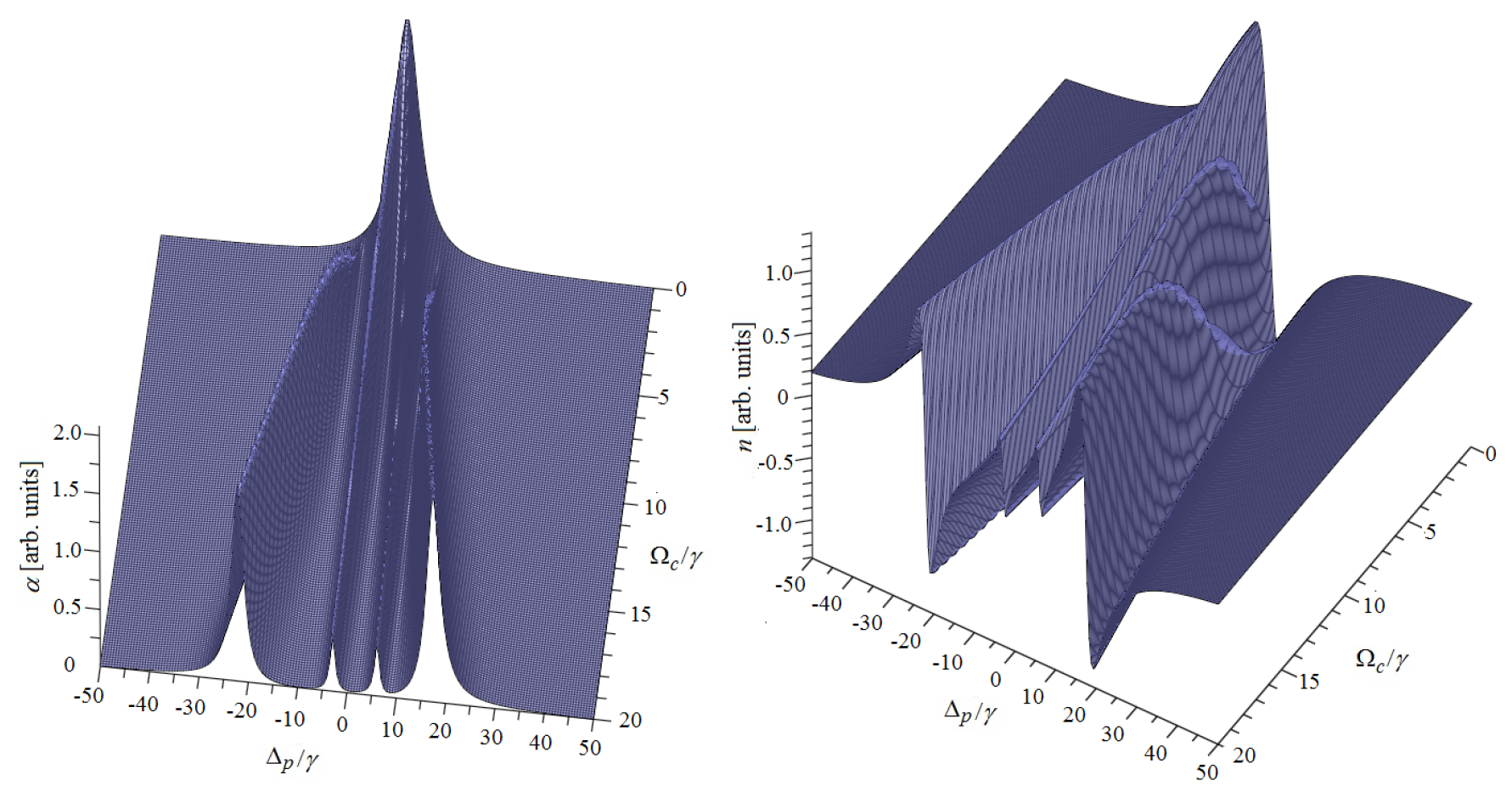 11
Optik 125(2014) 3666-3669
2. Five-level cascade EIT system
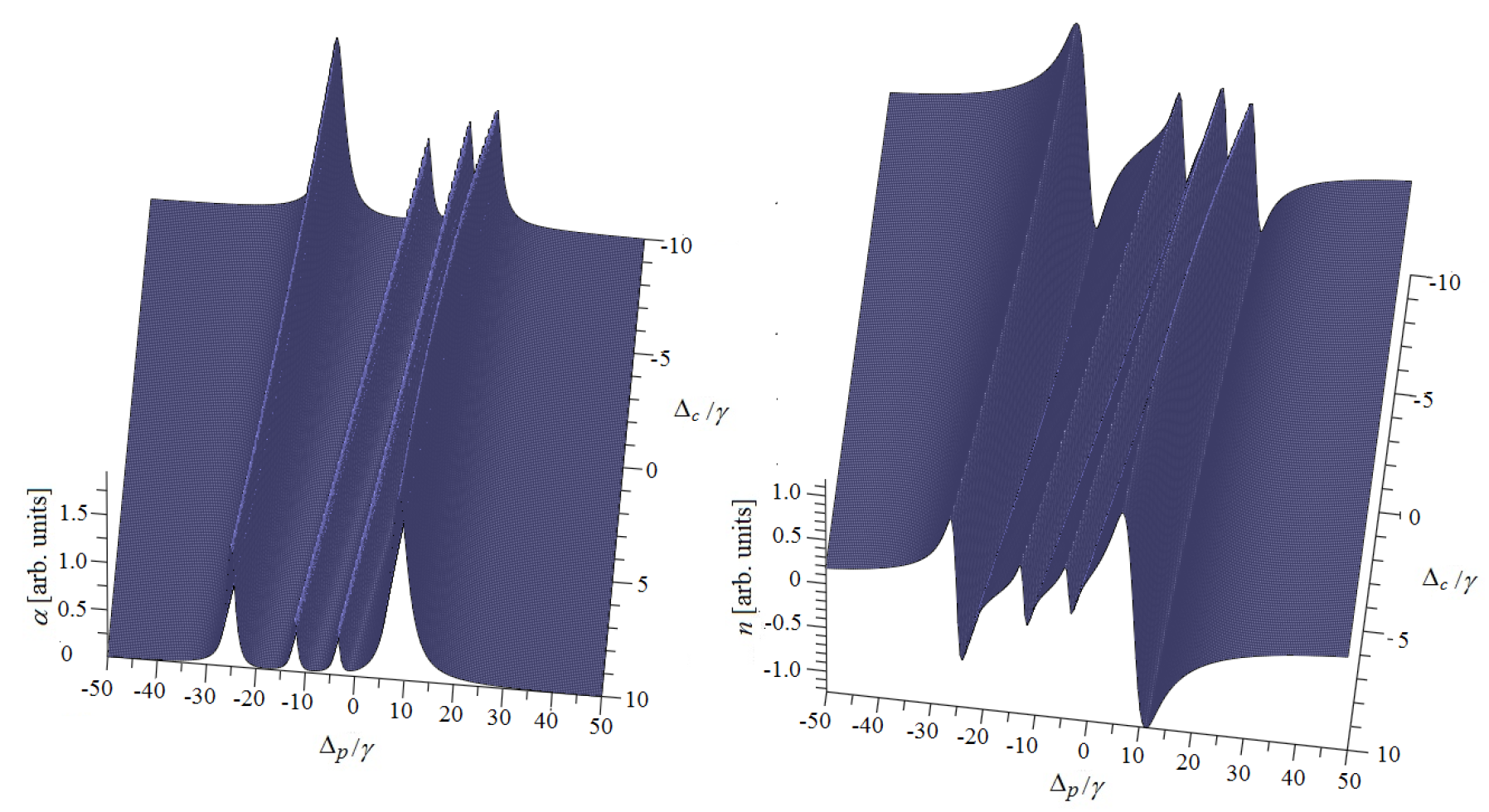 12
Optik 125(2014) 3666-3669
2. Five-level cascade EIT system
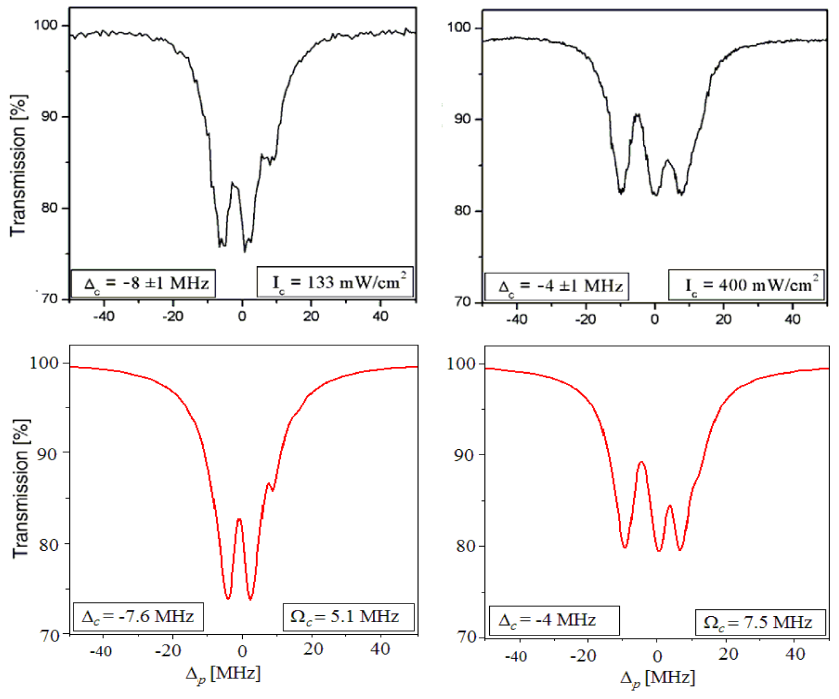 13
Optik 125(2014) 3666; J. Noncryst. Solid. 355 (2009) 1295
3. EIT enhanced Kerr nonlinearity
Third-order perturbation χ(3):
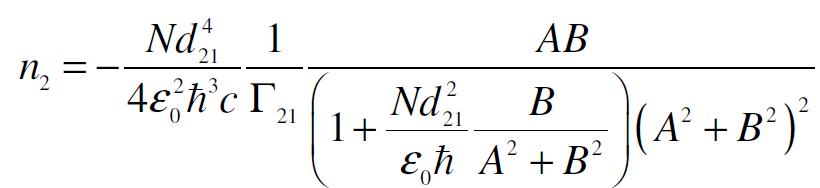 Kerr coefficient
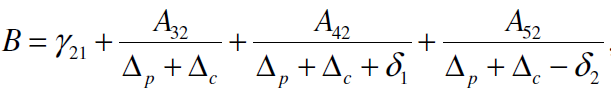 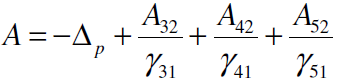 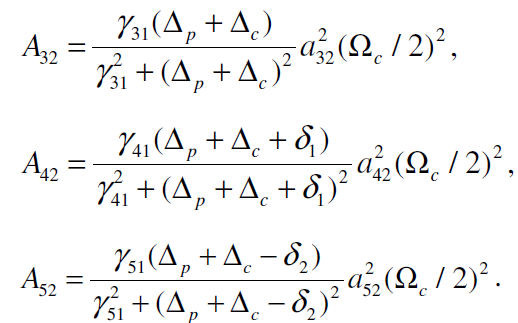 Effective coupling
parameters
14
J. Opt.Soc.Am. B/Vol.31.No.6 (2014) 1330
3. EIT enhanced Kerr nonlinearity
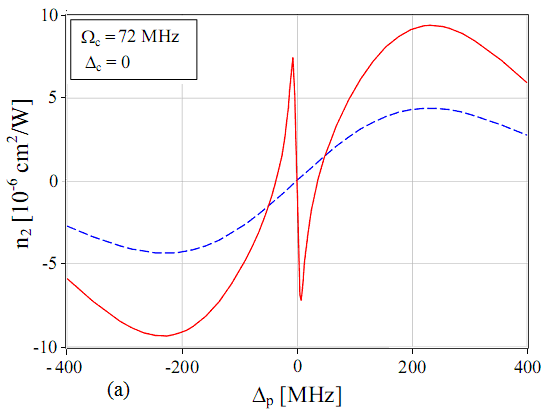 n2 With EIT
n2 Without EIT
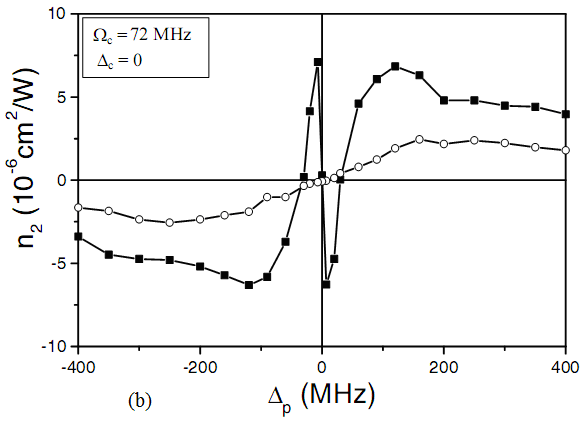 15
D.X.Khoa et al., Physica Scripta 90 (2015) 045502; H. Wang et al., Phys.Rev.Lett. 87(2001)073601
3. EIT enhanced Kerr nonlinearity
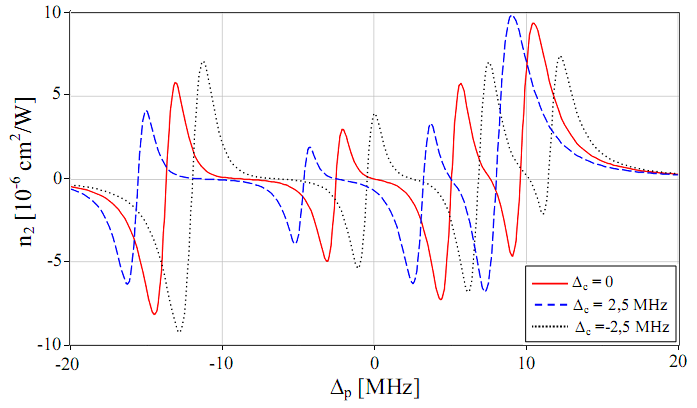 n2 can be controlled!
16
Dinh Xuan Khoa et al,  J. Opt.Soc.Am. B/Vol.31.No.6 (2014) 1330
3. EIT enhanced Kerr nonlinearity
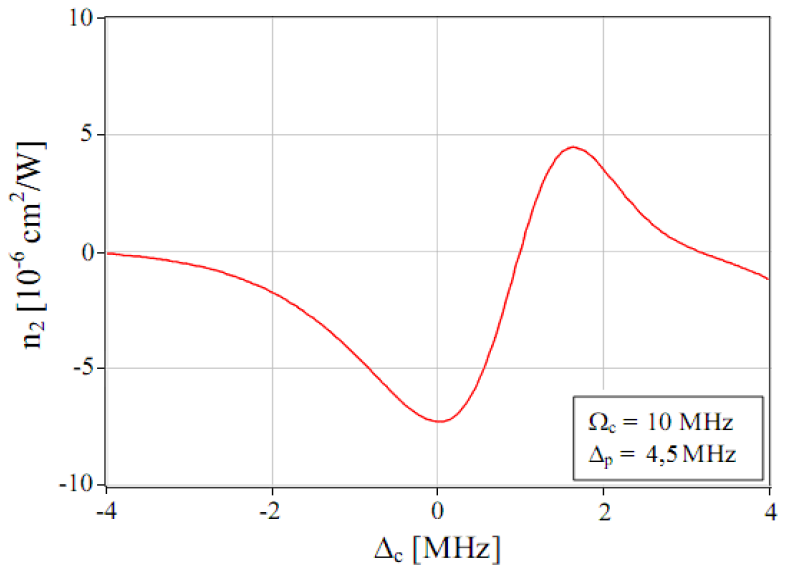 17
Dinh Xuan Khoa et al,  J. Opt.Soc.Am. B/Vol.31.No.6 (2014) 1330
4. Optical bistability (OB) in a five-level EIT medium
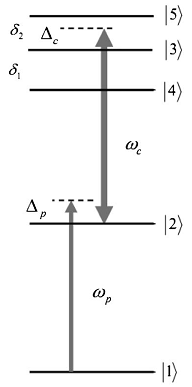 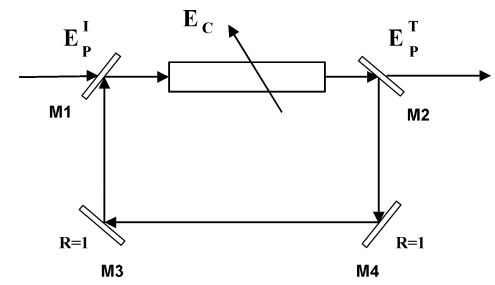 n2
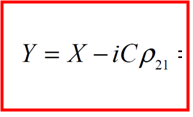 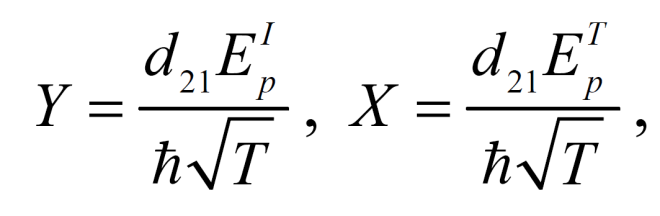 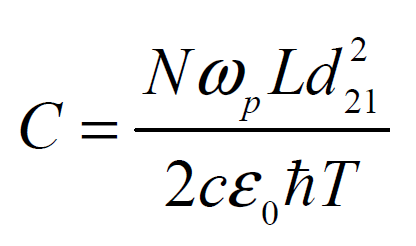 18
18
J.Opt.Soc.Am. B (2016) – In press
4. Optical bistability (OB) in a five-level EIT medium
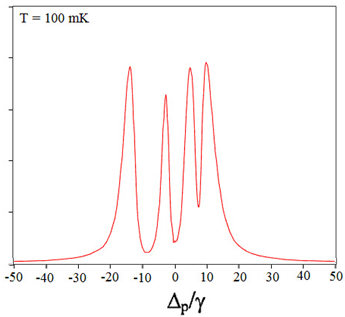 absorption
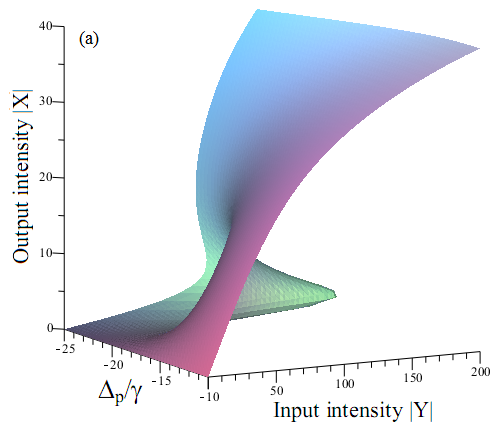 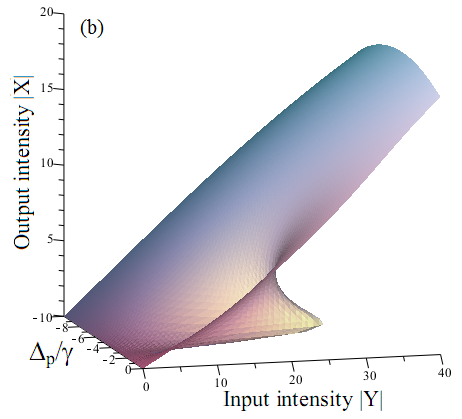 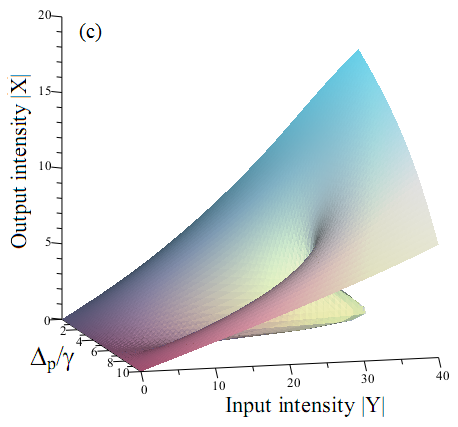 19
19
J.Opt.Soc.Am. B (2016) – In press
4. Optical bistability (OB) in a five-level EIT medium
Influence of the coupling intensity:
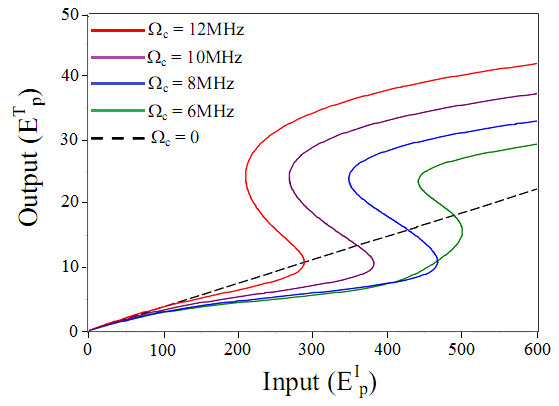 c  = 0, p  = 6 MHz , C = 1000
20
20
20
20
J.Opt.Soc.Am. B (2016) – In press
4. Optical bistability (OB) in a five-level EIT medium
Influence of the probe detuning:
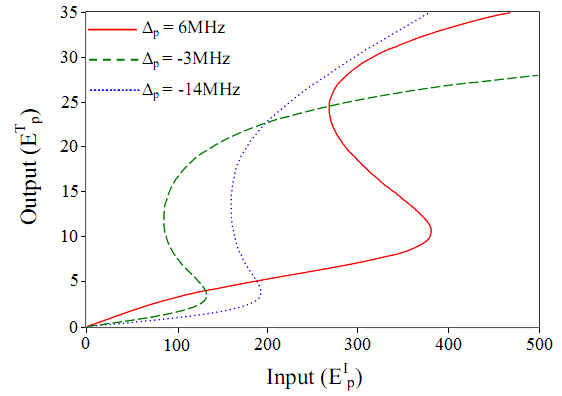 c  = 0, c  = 10 MHz
21
21
J.Opt.Soc.Am. B (2016) – In press
4. Optical bistability (OB) in a five-level EIT medium
Influence of the cooperation parameter:
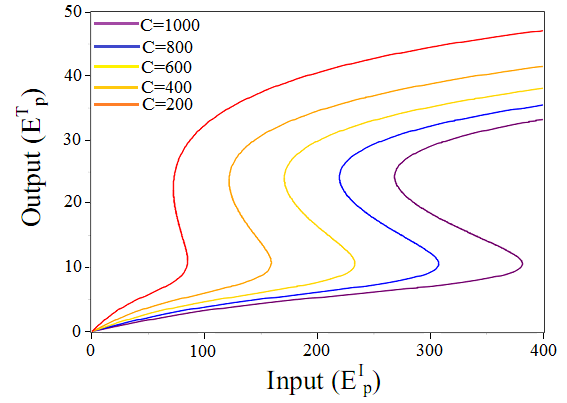 c = 0, c = 6MHz, c  = 10 MHz
22
22
J.Opt.Soc.Am. B (2016) – In press
4. Optical bistability (OB) in a five-level EIT medium
Possible realization in experiments:
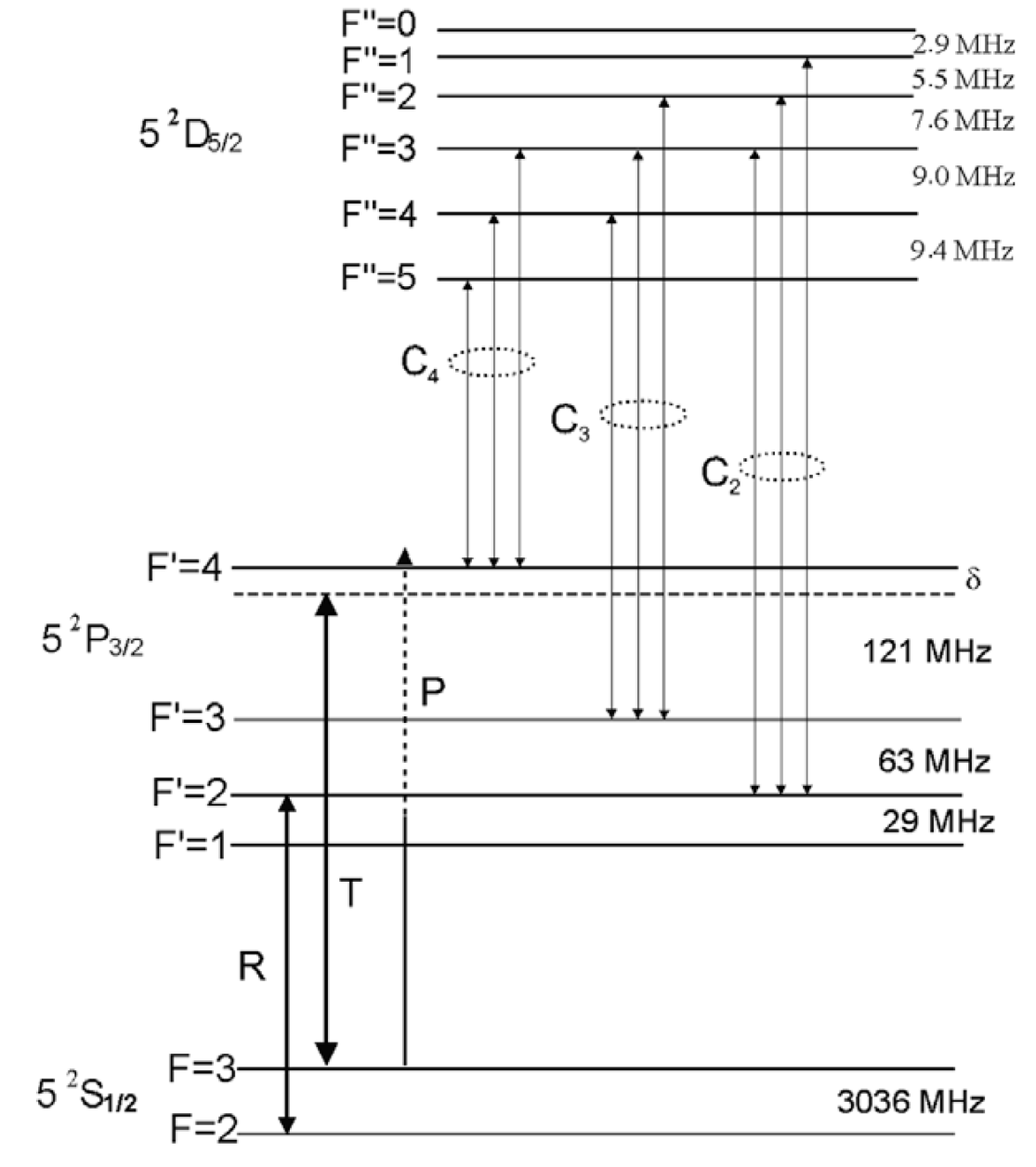 85Rb atoms
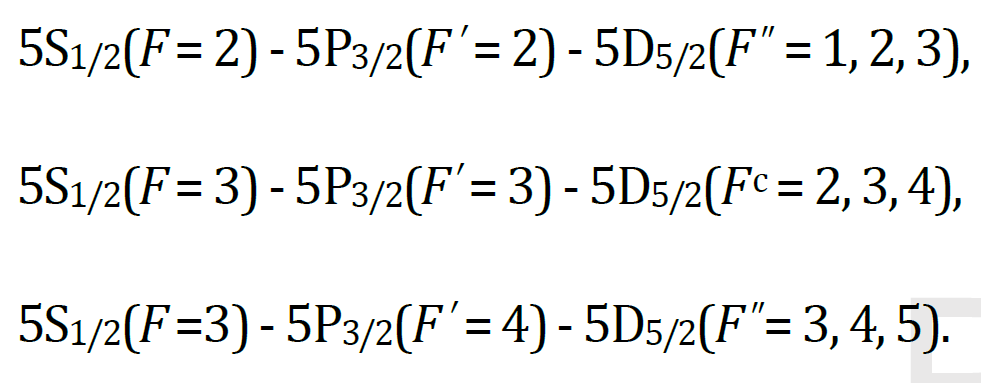 23
23
J.Opt.Soc.Am. B (2016) – In press
5. Conclusions
An OB model has been proposed:
Working at three atomic resonances in the present of EIT
Analytical interpretations input-output;
High Kerr nonlinearity (10-5 cm2/W): low threshold;
OB behaviors can be controlled with the coupling light
Future works:
Role of absorptive and dispersive on OB;
Role of Kerr nonlinearity on OB; 
Realize experimentally;
Influences of Doppler broadening;  
All-optical switching;
24
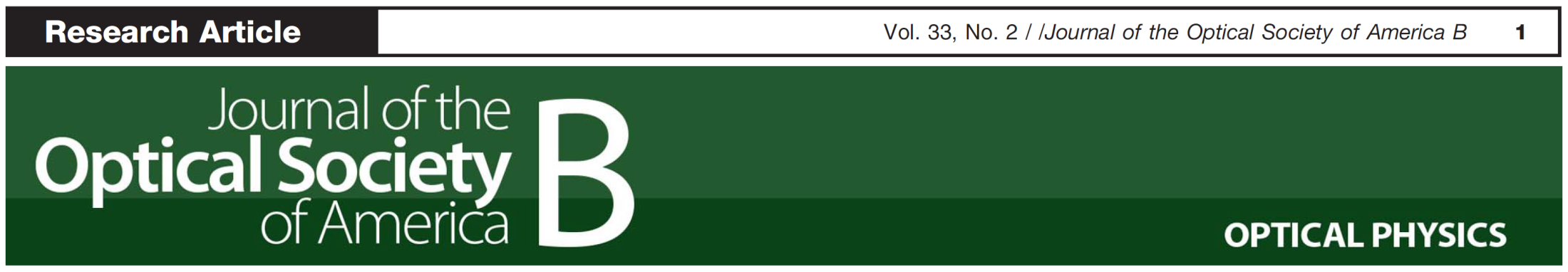 Thank you!
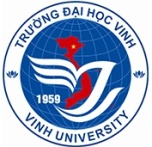 25
Vinh, 20 March/2016